STD – X, CHEMISTRY
ACIDS,BASES AND SALTS

2.4 Reaction of metallic Oxides with Acids 
and 
Reaction of a non-metallic Oxide with Bases
 
By Hembrom sir (30/07/2021)
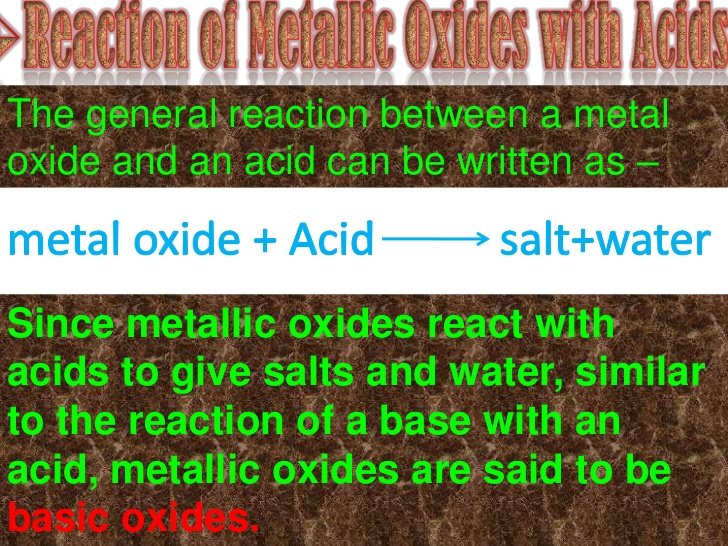 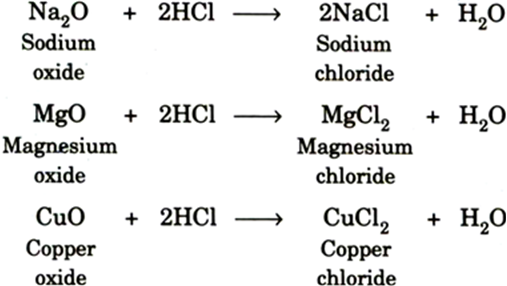 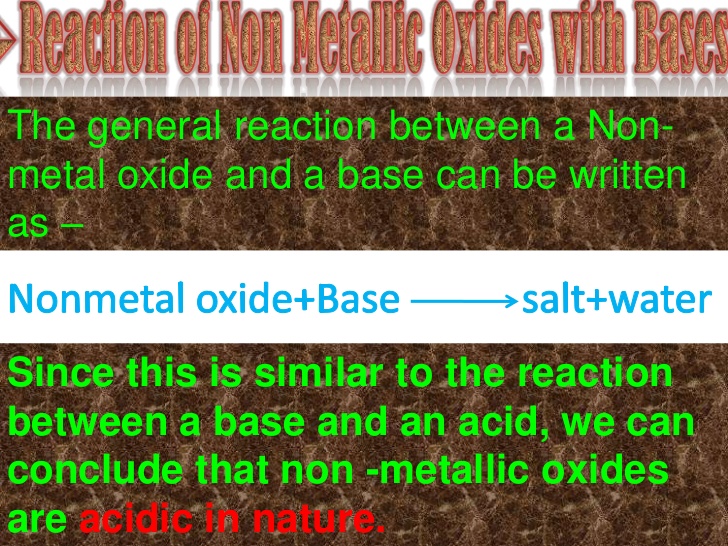 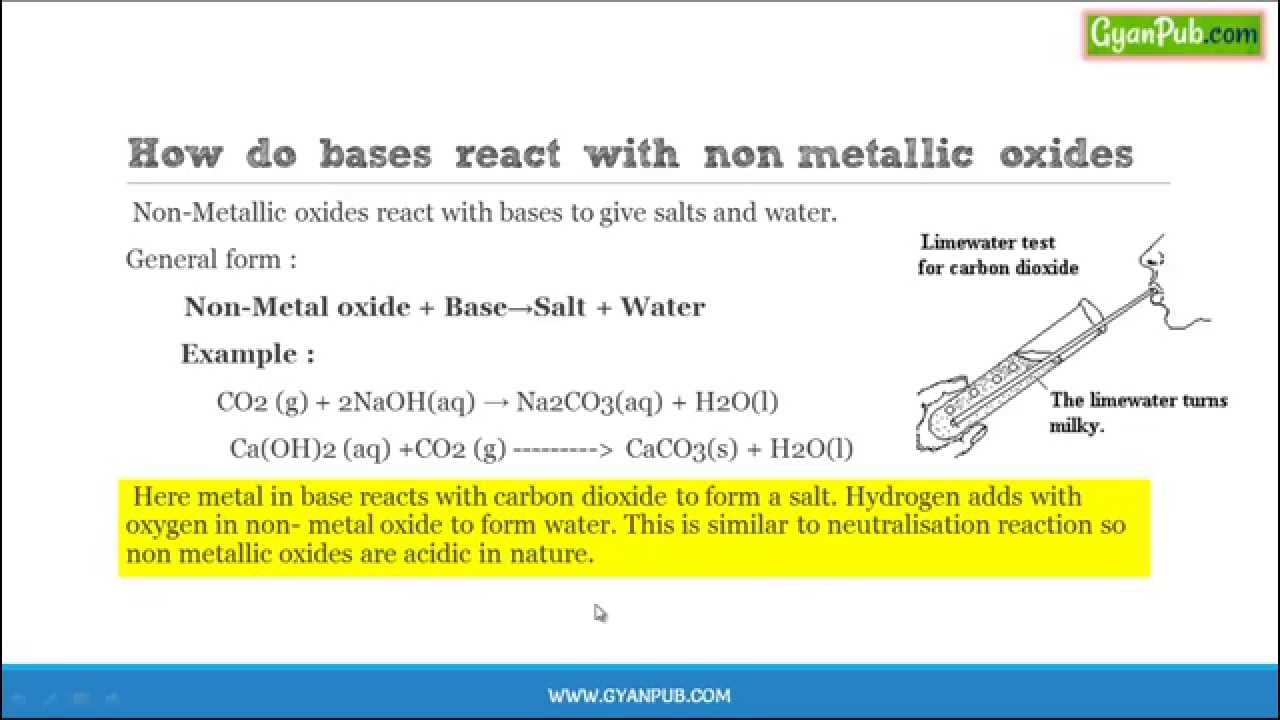 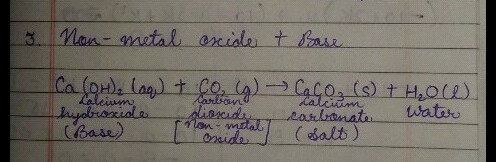 HOME WORK FOR TODAY
How do metallic oxides react with acids? Give three examples.
How  do non-metallic oxides react with base? Give two examples.